What would happen if we didn't risk 
assess anything?
[Speaker Notes: Risk assessments and risk management is a pain in the neck  - nobody wants to do it. Students don’t want to do it, we spend time chasing and it’s all hard work for nothing. Then nothing goes wrong so it was all for nothing anyway! Why not get rid of them altogether and rely on people's common sense. 
Give a little back story to my career with risk management 
Teaser the training offer]
This session:
(No) Risk Assessment Utopia
Conceptual-ising 
Differently
Our Reality
Take Aways
[Speaker Notes: What WOULD happen if we didn’t risk assess anything? 
2. 
3. 
4. Take aways - I’ll finish with some clear steps you can take to improve risk management in your SU]
A world without risk assessments…
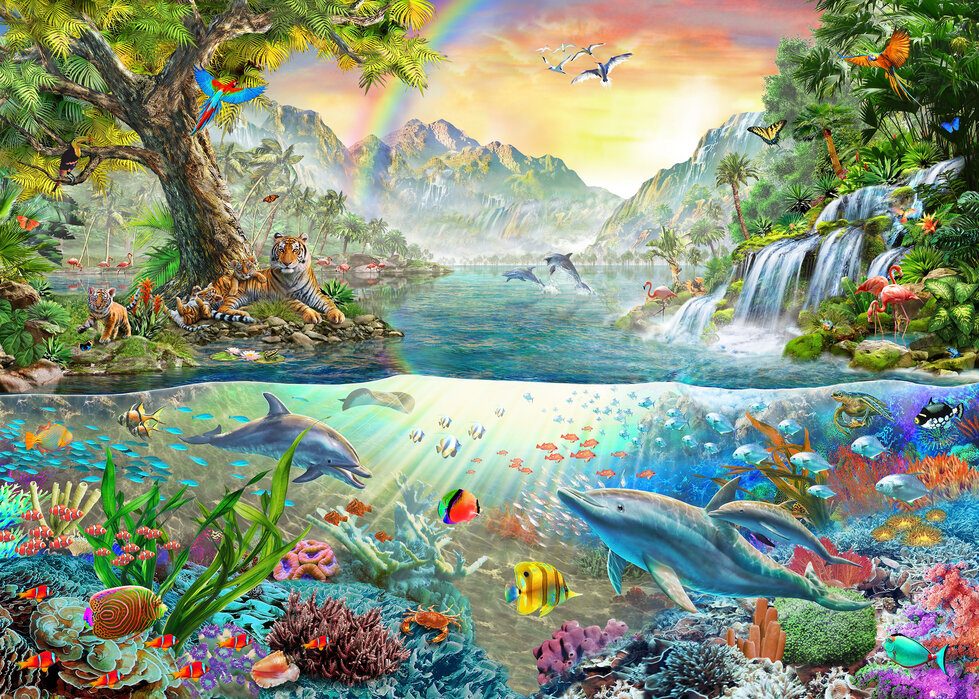 Design your risk assessment-free utopia…
Activity
[Speaker Notes: Small groups - flip chart and pens - What do we gain from a world with no risk assessments?]
Our utopia…
Less bureaucracy 
Freedom to be creative 
No paperwork 
Easier relationships with university
….?
[Speaker Notes: A summary of some of the things that may be better in a world with no risk assessments]
Our reality
Time to burst the bubble!
Our reality
Compliance 
No insurance
No central governance/oversight - protecting students 
Lower quality events 
Saying yes more
Creativity and freedom
[Speaker Notes: Compliance - the obvious one, it’s a requirement 
No insurance
No central governance/oversight means that we cannot be confident that we are protecting marginalised students 
External speakers 
Anti-racist work 
Etc
Protecting disabled students in the event of fire etc. - able bodied students self organising may not consider this, but an assessment of the building would 
Lower quality events - as less checks on organisation]
Systems and processes
Every SU has different ways to manage risk, engage students, meet compliance. 

Whole organisational approach is important 

Risk tolerance
Risk confidence
Systems and processes
What works well at the moment at your SU?
 
What gets in the way or doesn’t work? 

Talk in small groups
Stick your thoughts on post-its, onto the wall
Activity
[Speaker Notes: Post it note activity
Go and look at their post it notes]
Conceptualising differently
[Speaker Notes: Call back to earlier - So how can we get to the good stuff of our utopia, but still hold onto the good stuff risk assessments offer?

Picking up on a few of the themes from our utopia…]
A middle ground?
No less bureaucracy 
Standard building RAs 
Standard activity RAs 
Make the paperwork easy, simple, accessible

What else?
A middle ground?
Saying “yes” more
Improve organisational risk confidence 
Confidence of staff, officers, student leaders through training and support
Clarity on the hard lines (risk tolerance) (for you and for student leaders) 

What else?
[Speaker Notes: Understanding risk management as a whole organisation activity. 
Giving staff confidence and competence in this area, pressure of coordinators. 
Making sure aligned on risk tolerance for the organisation.]
A middle ground?
Engaged students 
Make the training FUN!
Clarify the skills and employability benefit of being a top notch risk manager 
See risk management as event planning & student engagement quality  

What else?
[Speaker Notes: Mandatory training that is not well thought out and delivered primarily to tick a box is not engaging. 
Make it fun, engaging and rewarding. 
Lots of benefits to students, sell those. Skill, CV evidence, planning better events. Maybe combine risk management processes with other principles of organising events and activities - help them to be better in ways they consider important and bring risk into it.]
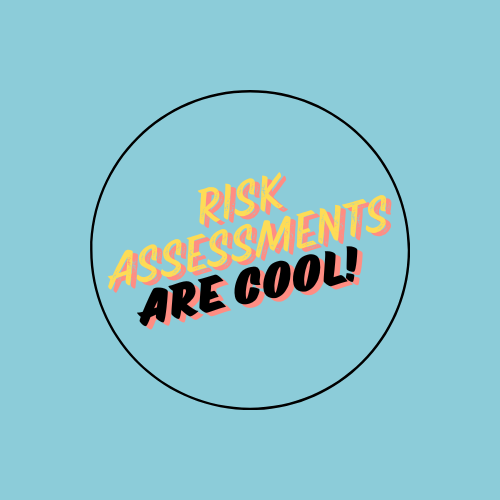 Easy and useful for staff
Easy and useful for students
Effective and compliant
Our ideal
To take away…
Blanket RAs for low risk, common issues, buildings, standard activity 
Aligned risk tolerance and confidence
See risk management as an engagement tool 
Make the training useful and consider your student leader training journey
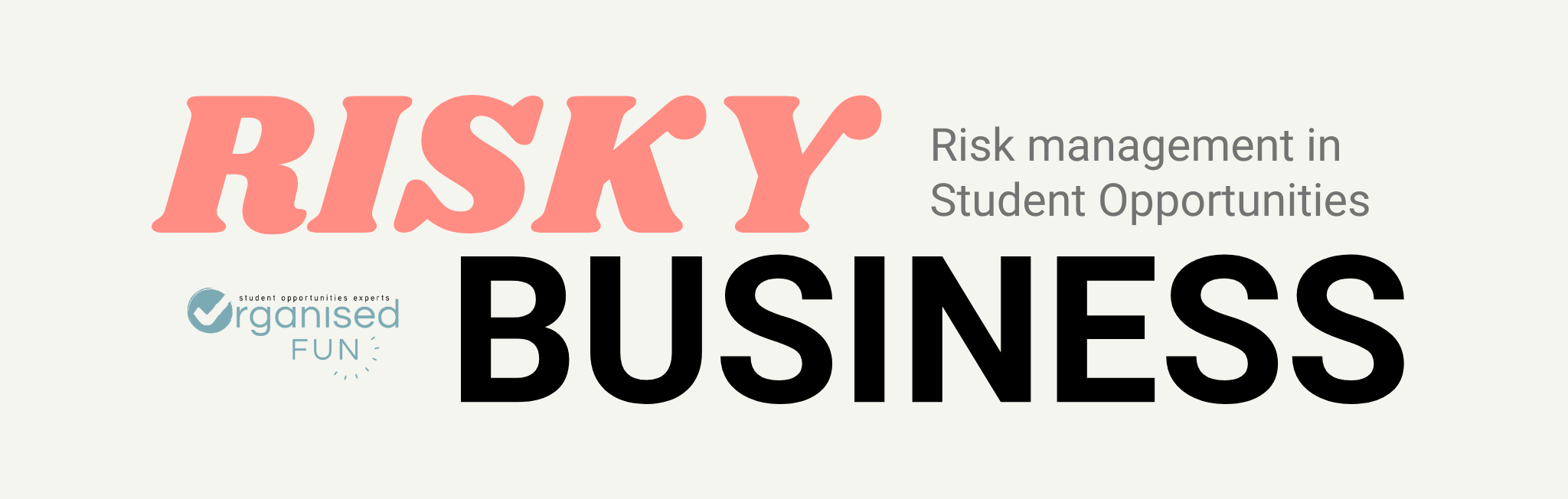 [Speaker Notes: Rosie overview]
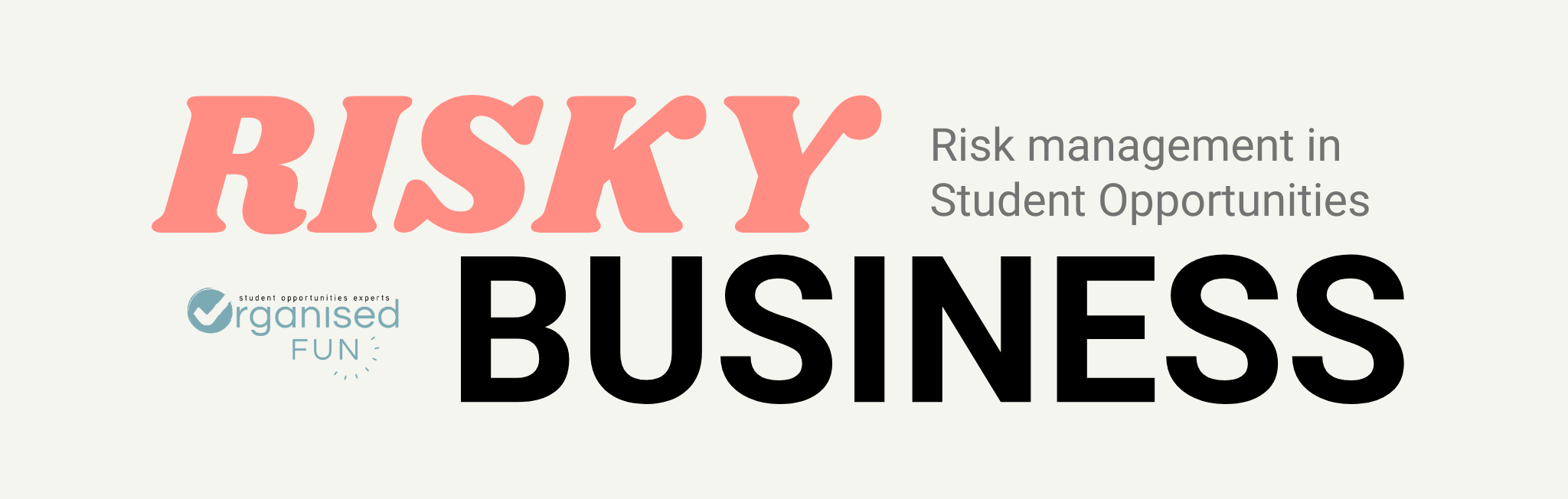 11th & 12th November 2024
Nottingham Trent Students’ Union
Bookings open today & close 23rd October
[Speaker Notes: Rosie overview]
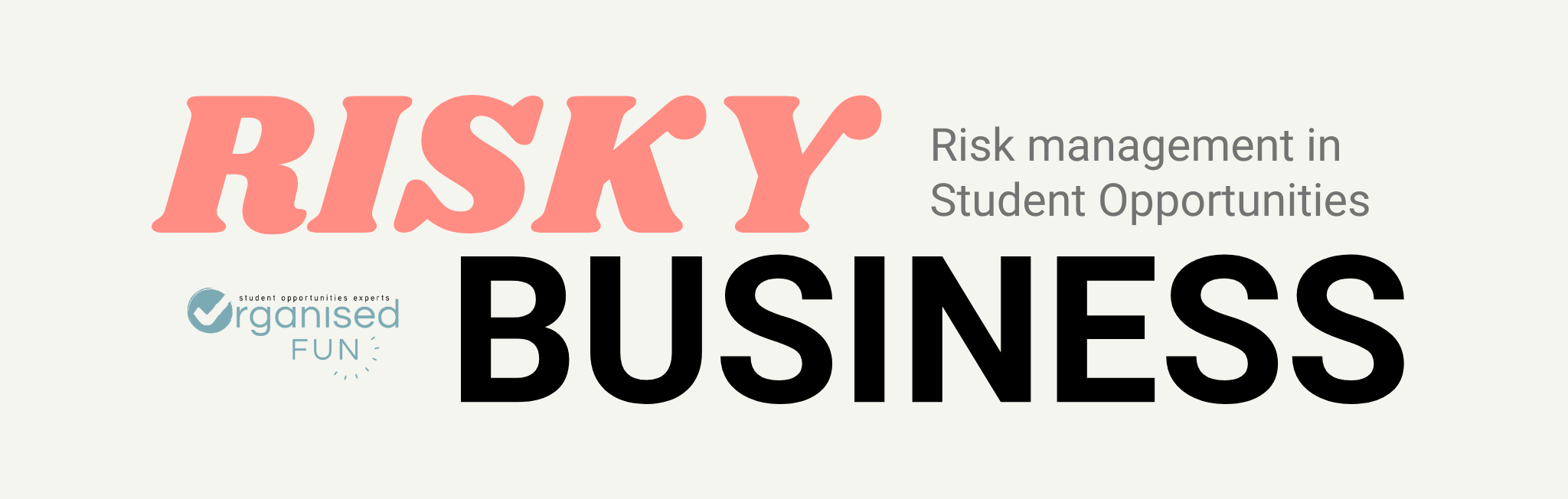 The absolute basics 
Systems and sign off 
Student engagement
[Speaker Notes: Rosie overview
Our training focuses on three key learning areas: 
The absolute basics - what is risk management? How do you do it? 
Systems and sign off - where does responsibility for risk lie in a students’ union and university, and how do you navigate this? 
Student engagement - helping students to understand the ‘whys’ and the ‘hows’ and ultimately getting them to take risk seriously (in a fun way, of course)]
Our future work
Consultancy
Confirming projects for Spring & Summer 2025
Community
 Student Opportunities Managers Network 
Training
Anti-racist Student Opportunities
Student Opportunities 101
Risky Business
[Speaker Notes: Rosie overview]
Thanks!
Rosie Hunnam
info@organised.fun
@OrganisedFunHQ
www.organised.fun
[Speaker Notes: This is the closing page - this should be a thank you, but also list contact information for the speaker]